The Physics of Information: Demons, Black Holes, and Negative Temperatures
Charles Xu
Splash 2013
What’s entropy?
High school chem answer: “disorder”
Slightly better: our ignorance about “exact” state of system
Even better: S = kB log Ω
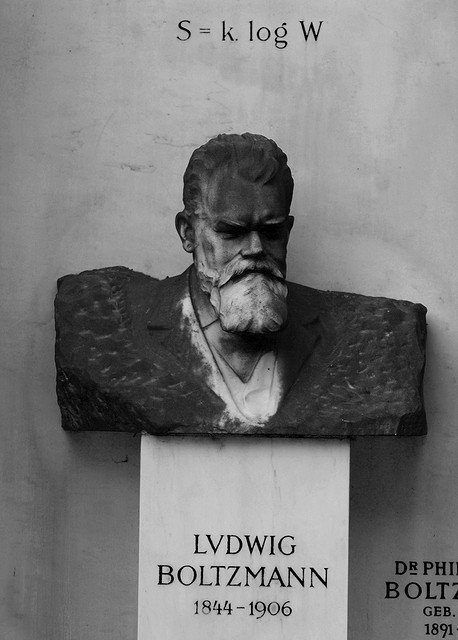 Boltzmann’s constant
# of microstates
What’s entropy?
Macrostates vs. microstates: for ideal gas, (P,V,T,N) vs. (pi ,qi) for each molecule i
Second law of thermodynamics sez: ΔS ≥ 0
Now just a theorem of probability theory: closed system evolves from less probable to more probable (macro)states
Can actually observe brief decreases in entropy in microscopic systems!
Maxwell’s Demon
Maxwell’s Demon
Late 19th c. paradox: what if microscopic “demon” could lower the entropy of a gas by allowing only fast molecules to pass one way and slow ones the other?
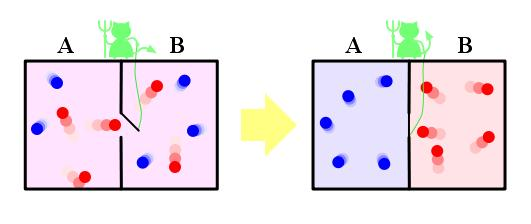 What’s information?
Shannon (1948):                            where pi is probability of outcome/message i





Boltzmann:                               where pi is probability of microstate i. Notice anything?
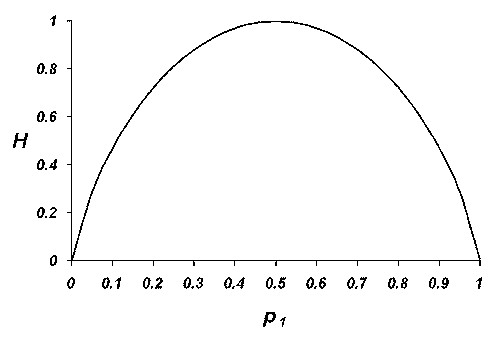 Resolutions to Paradox
Szilard (1929): Demon does work kBT ln 2 for every bit of information gained, releasing one “bit” of entropy kB ln 2 to environment as heat
Bennett et al. (1980s): Hold on, measuring a bit is reversible!
Landauer (1961): Actually, erasing a bit releases entropy kB ln 2. Forgetting information takes work
Reversible computation
AND, OR, NOT gates are computationally universal but AND and OR are irreversible:




Can instead use universal set of reversible gates: no heat output in principle!
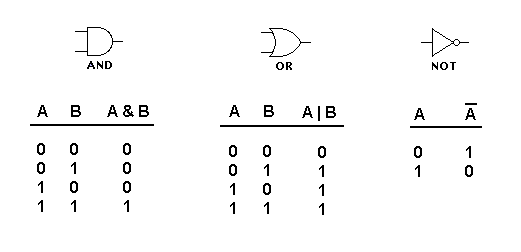 Negative Absolute Temperature
What’s temperature?
In statistical mechanics, we simply define



Doesn’t look much like intuitive notion of temperature, but…
What’s temperature?
…it explains the Zeroth Law of Thermodynamics: systems in thermal equilibrium have same temperature
T1
T2
dE
Positive vs. negative
Most familiar systems: energy bounded below
Adding energy  more accessible microstates  higher entropy, so T > 0
But what if energy were instead (or also) bounded above? Then higher-energy macrostates have fewer microstates
Adding energy  lower entropy so T < 0
Positive vs. negative
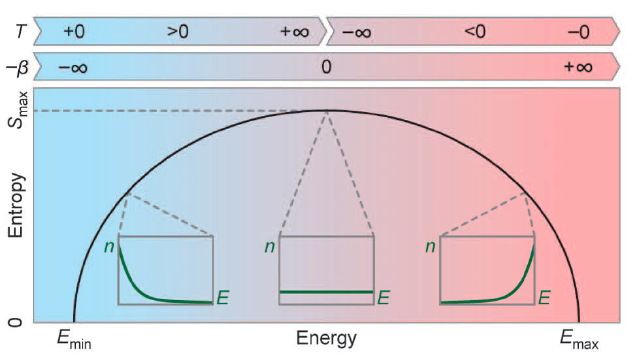 Negative temperatures “hotter” than positive
Heat flows from low β = 1/kBT to high β
Experimental implementation
Actually done for optical lattice of atoms!
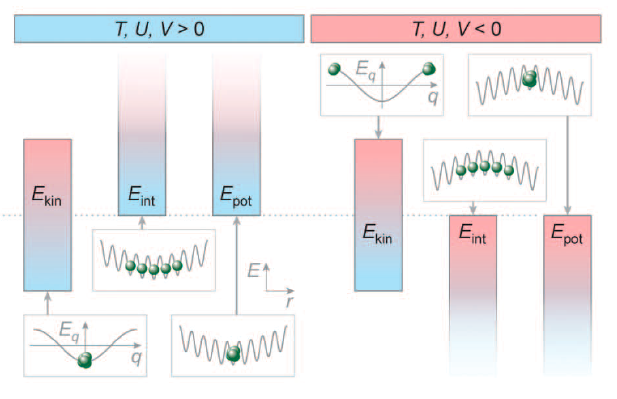 Experimental implementation
In thermal equilibrium, can show probability
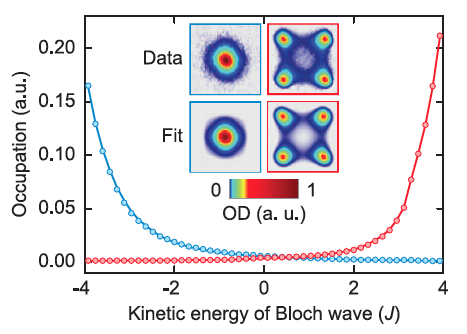 Black Hole Thermodynamics (and Black Holes as Computers)
Black Hole Entropy
Radius of black hole with mass M is

Black hole merger: surface area A > A1 + A2
In fact ΔA ≥ 0 in any isolated process, just like ΔS ≥ 0 in 2nd Law
Bekenstein and Hawking: black hole entropy

                               where
Hawking radiation
Using E=Mc2 and 1/T = dS/dE: black hole must radiate at temperature



Eventually evaporates without new infalling matter: 1067 years for 1 solar mass
SBH as Information
Using earlier equivalence S = H, can interpret SBH as a bound on the total information that can be stored in a given volume
Lloyd (2000): combine SBH with quantum bound on information processing speed  1 kg computer performs max of 1050 ops/s
Lloyd (1999): universe as quantum computer  10120 ops on 1090 bits since Big Bang